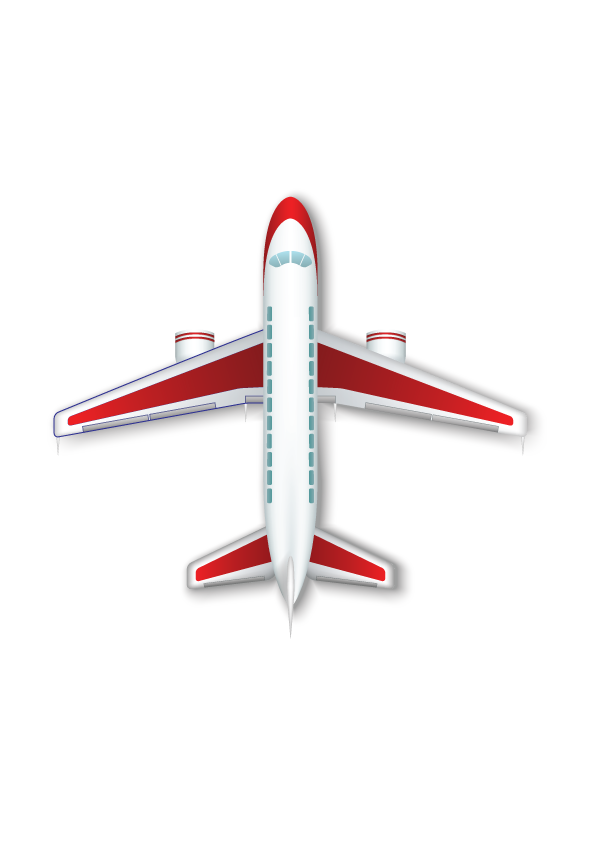 تنظيف الملابس
تنظيف الملابس :
يرغب كل منا ان يبدو مظهره جميلا و لهذا. نهتم بملابسنا التي تعد جزءا من شخصياتنا و نحرص على نظافتها و العناية بها ، قال تعالى (( و ثيابك فطهر ))
الوحدة
7
قال تعالى : ((يا بني آدم قد أنزلنا عليكم لباسا يوارى سوءتكم و ريشا و لباس التقوى ذلك خير ))
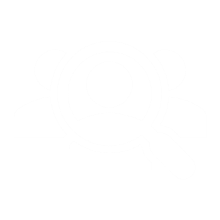 الملابس : تصنع الملابس من أنسجة مختلفة تتكون من ألياف بسيطة تغزل ثم تنسج و تختلف أنوعها تبعا لاختلاف مصادر هذ الألياف المكونة لها
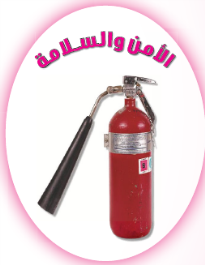 عناية ملبسية
تنظيف الملابس
مصادر الألياف
1
ألياف طبيعية
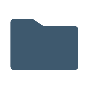 ألياف صناعية
2
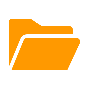 ألياف طبيعية
1
ألياف مصدرها نباتي
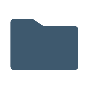 ألياف مصدرها حيواني
2
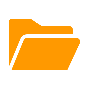 كالقطن و الكتان
كالصوف و الحرير
ألياف صناعية
1
ألياف ذات أصل طبيعي
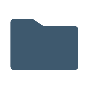 ألياف ذات أصل كيميائي
2
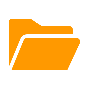 كالحرير الصناعي
كالنايلون
تجدنا  في جوجل
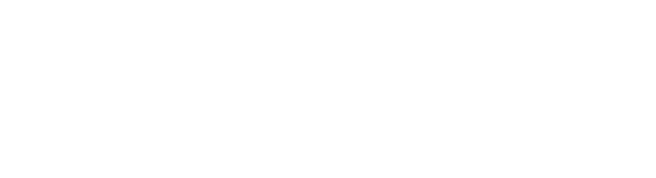 نوع النسيج
استخداماته
مميزاته
القطن : ملابس الأطفال ـ الفوط ـ الملابس الداخلية و ملابس النوم
الكتان : القمصان ـ التنانير ـ المعاطف ـ الملابس الشتوية
القطن و الكتان
شديد المتانة و التحمل
1
نوع النسيج
استخداماته
مميزاته
القطن : ملابس الأطفال ـ الفوط ـ الملابس الداخلية و ملابس النوم
الكتان : القمصان ـ التنانير ـ المعاطف ـ الملابس الشتوية
القطن و الكتان
شديد المتانة و التحمل
2
نوع النسيج
استخداماته
مميزاته
الملابس الشتوية
الصوف
ضعيف المرونة، ينكمش
3
نوع النسيج
استخداماته
مميزاته
ملابس السهرات و المناسبات ، المناديل ، ملابس النوم
الحرير الطبيعي
متين ، ناعم ، عالي المرونة
4
نوع النسيج
استخداماته
مميزاته
الملابس النسائية ، قمصان النوم، الجوارب
النايلون
قوي جدا ، مطاطي ، مقاوم للتجعد
5
1
ما فائدة معرفتنا لمميزات الأنسجة ؟
لكي نستطيع التعامل معها بالشكل الصحيح أثناء الغسل و الكي و لنحافظ عليها أطول وقت ممكن
ممممالففضيال
2
هل يمكن اتباع الطريقة نفسها في تنظيف هذه الملابس ؟ ولماذا؟
لا يمكن لأن على كل قطعة ملبسية إرشادات يجب علينا التقيد بها
ممممالففضيال
3
ما المنظفات التي نحتاجها ؟
منظفات تحافظ على ثبات اللون و تنظف الملابس في نفس الوقت
ممممالففضيال
أنواع الغسيل
1
غسيل يدوي
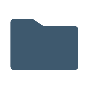 غسيل آلي
2
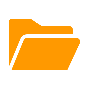 درجة حرارة الماء المناسبة
نوع النسيج
طريقة التنظيف المناسبة
يغسل باليد أو بالغسالة مع استخدام أي منظف و يجفف بتعريضه لأشعة الشمس
القطن و الكتان
ساخنة
1
درجة حرارة الماء المناسبة
نوع النسيج
طريقة التنظيف المناسبة
التنظيف الجاف هو الأفضل للصوف و قد يغسل باليد مع استخدام منظف قليل القلوية ،ثم يجفف على سطح مستو بعيدا عن أشعة الشمس
الصوف
دافئة
1
درجة حرارة الماء المناسبة
نوع النسيج
طريقة التنظيف المناسبة
الأفضل التنظيف الجافو يمكن غسله باليد في ماء بارد مع منظف خال من القلوية ثم يعصر بالضغط للتخلص من الماء الزائد
الحرير الطبيعي
باردة
1
درجة حرارة الماء المناسبة
نوع النسيج
طريقة التنظيف المناسبة
يغسل باليد أو بالغسالة مع استخدام أي منظف و يجفف تحت أشعة الشمس
النايلون
دافئة
1
الشطف
التبييض
التزهير
4
3
5
التجفيف
الغسيل
2
مراحل
 غسل
 الملابس البيضاء
6
الكي
7
1
مرحلة الإعداد
مواد التنظيف المستخدمة في الغسيل:
هي التي تعمل على إضعاف قوة التصاق الأوساخ بالملابس أو غيرها مما يسهل إزالة هذه الأوساخ
الوحدة
7
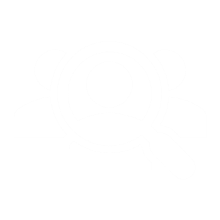 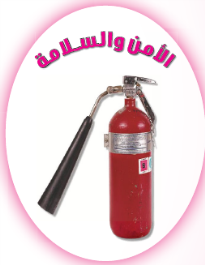 عناية ملبسية
تنظيف الملابس
مواد التنظيف المستخدمة في الغسيل
1
المنظفات الكيميائية
المنظفات الطبيعية
2
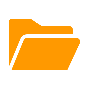 الصابون ،المبيض ، الزهرة
الملح ، الخل
الصابون :
المبيض :
الزهرة :
مركب كيميائي ناتج عن تفاعل القلويات مع المواد الدهنية و يطلق على هذا التفاعل (التصبن)
الوحدة
7
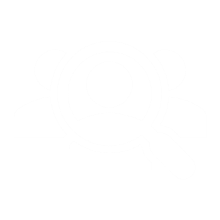 سائل منظف يزيل البقع من الأنسجة و يدخل الكلور في تركيبه و له خاصية
 تبييض الأنسجة ، و منه ما هو مخصص للملابس البيضاء و آخر للملابس
 الملونة .
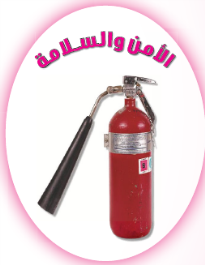 عناية ملبسية
تنظيف الملابس
مادة زرقاء اللون تباع على هيئة مسحوق أو قوالب قابلة للذوبان 
أو سائل في عبوات مختلفة تستخدم لتزهير الملابس
أشكال الصابون المستخدم في الغسيل
سائل
مبشور
جامد
مسحوق
إرشادات عند استعمال المبيض في غسل الملابس
4
يضاف المبيض قبل انتهاء الغسيل بفترة قصيرة
3
لا يضاف مباشرة للغسيل
يضاف إلى الملابس بمقدار ملعقتين كبيرتين (لكل جالون ماء )
2
1
يحفظ في مكان بارد بعيدا عن أشعة الشمس و تناول الأطفال
1
5
3
تشطف الملابس جيدا قبل التزهير للتخلص منن المواد القلوية
يراعى أن توضع الملابس في ماء التزهير قطعة بعد قطعة
يعد ماء الزهرة قبل استعماله مباشرة حتى لا يترسب
4
6
2
تبسط الملابس قبل وضعها في ماء التزهير حتى يكون لونها متجانسا
لا تترك الملابس لفترة طويلة في ماء التزهير
يراعى أن يكون ماء التزهير خفيفا
4
اذكري استعمالات أخرى للمبيض في التنظيف المنزلي
تلميع الزجاج، تنظيف أرضيات المطبخ و دورات المياه و السيراميك، تنظيف الأثاث
ممممالففضيال
5
تحدث بعض المواقف المؤسفة عند الاستخدام الخاطئ للمبيض ، اذكري موقفا من تلك المواقف
وضع المبيض مباشرة على الملابس دون إذابته مسبقا في الماء مما يتسبب في ترك بقع على الملابس
ممممالففضيال
مواد التنظيف المستخدمة في الغسيل:
تذوب المبيضات عند استخدامها في عملية الغسيل بكمية من الماء تناسب نوع و سمك النسيج
الوحدة
7
نسبة المبيض المستخدم تقل أو تزيد  حسب درجة اتساخ الملابس
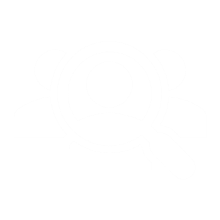 بعد تكرار غسل الأنسجة يغدو اللون مصفرا باهتا لذا لا بد من تزهير الملابس البيضاء للتغلب على اصفرار لونها و لتصبح زاهية اللون
هناك بعض المنظفات الحديثة التي تقوم مقام الصابون و المبيض و الزهرة.
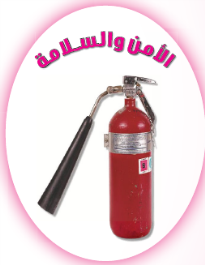 عناية ملبسية
تنظيف الملابس
[Speaker Notes: بب]
المنظفات الطبيعية :
الملح  :
الخل :
مواد كيميائية مساعدة للمنظفات الكيميائية في عملية التنظيف و يسهل الحصول عليها في المنزل مثل الملح و الخل.
الوحدة
7
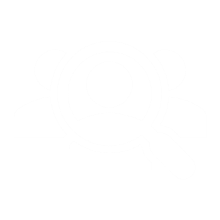 يباع في الأسواق على هيئة ملح خشن أو ناعم معبأ في أكياس أو علب و من فوائده أنه يعوق إذابة الصبغات في الماء و لذلك يضاف إلى ماء الشطف الأخير لتثبيت الوزن .
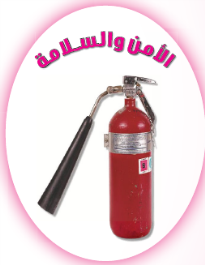 عناية ملبسية
تنظيف الملابس
يستخدم الخل الأبيض لتزهية الملابس بعد شطفها كما يستخدم لإزالة البقع الناتجة من الاستخدام الخاطئ للزهرة وذلك بإضافة ملعقتين كبيرتين من الخل لكل 1لتر من الماء ثم يشطف بالماء لإزالة أثره
6
لإزالة أثر العرق و بقع الحبر   صدأ الحديد و العلكة و الشمع
عللي قد نحتاج الملح أو الخل في مرحلة إعداد الملابس للغسيل
ممممالففضيال
7
ينظف الأواني و الأسطح   الأرضيات ، يلمع الأواني النحاسية ، يقتل الميكروبات في الخضراوات و الفواكه الطازجة
عددي بعض استخدامات الخل الأخرى
ممممالففضيال
8
مسحوق تنظيف الملابس  (اكسترا وايت)
(أوفال )منظف الأفران
سائل غسيل الصحون (جينتو)
ديسكي (منظف الزجاج)
من خلال البحث الميداني في مجالات بيع المنتجات الوطنية ، تعرفي على ما لا يقل عن نوعين من المنظفات و اذكري استخدامهما
ممممالففضيال
9
1- مرحلة الإعداد 
2- الغسيل
3- التبييض
4-الشطف
5- التزهير 6
- التجفيف 
7- الكي
ما هي مراحل غسل الملابس ؟
ممممالففضيال
10
الغسيل الآلي أفضل و لكن يجب اتباع إرشادات الغسل الموجودة على القطع الملبسية
أيهما أفضل الغسيل اليدوي أو الآلي؟
ممممالففضيال
11
تجميع الملابس التي نستطيع غسلها مع بعضها في الغسالة لنغسلها مرة واحدة
كيف يمكن ترشيد استهلاك المياه أثناء عملية الغسل ؟
ممممالففضيال
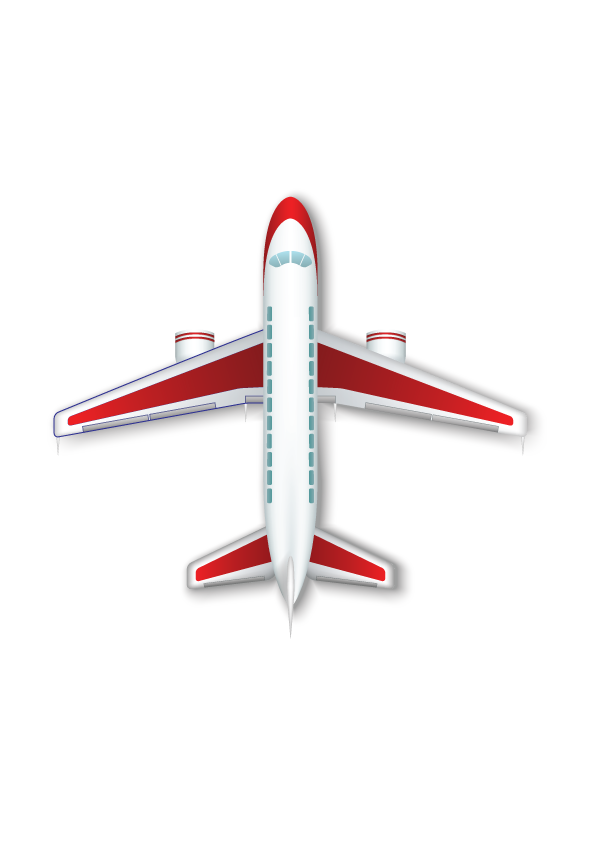 انتهى الدرس